AMERICAN GOVERNMENT
Chapter 4 CIVIL LIBERTIES
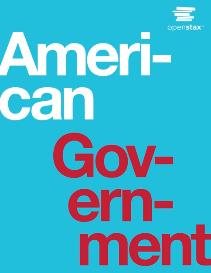 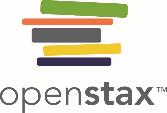 What are civil liberties?
The U.S. Constitution, especially the Bill of Rights, protects the freedoms and rights of individuals (not just citizens or adults, but all individuals on our soils). 

Civil liberties are limitations on government power, intended to protect freedoms that governments may not legally intrude on. 

Civil rights are guarantees that government officials will treat people equally and that decisions will be made on the basis of merit rather than race, gender, or other personal characteristics.
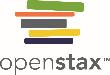 Figure 4.2
Actors and civil rights activists Sidney Poitier (left), Harry Belafonte (center), and Charlton Heston (right) on the steps of the Lincoln Memorial on August 28, 1963, during the March on Washington.
This OpenStax ancillary resource is © Rice University under a CC-BY 4.0 International license; it may be reproduced or modified but must be attributed to OpenStax, Rice University and any changes must be noted. Any images credited to other sources are similarly available for reproduction, but must be attributed to their sources.
civil liberties and the constitution
The framers believed they faced much more pressing concerns than the protection of civil rights and liberties

Some protections were in place, which they thought were adequate

The government cannot (Art 1, sect 9-10)
suspend the writ of habeas corpus, which enables someone in custody to petition a judge to determine whether that person’s detention is legal; 
pass a bill of attainder , a legislative action declaring someone guilty without a trial; 
or enact an ex post facto law , which criminalizes an act retroactively.
civil liberties and the constitution
Hamilton argued that listing some rights might actually be dangerous, because it would provide a pretext for people to claim that rights not  included in such a list were not protected. 

The Anti-Federalists wanted a Bill of Rights

To ensure ratification, the Federalists promised one
The bill of rights
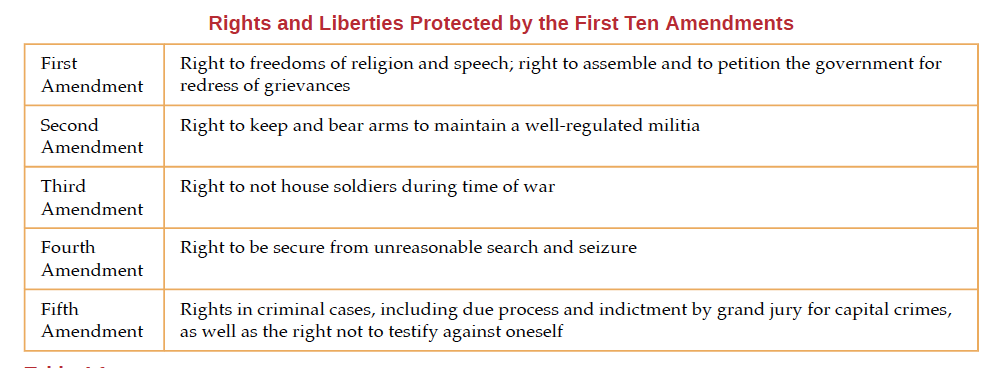 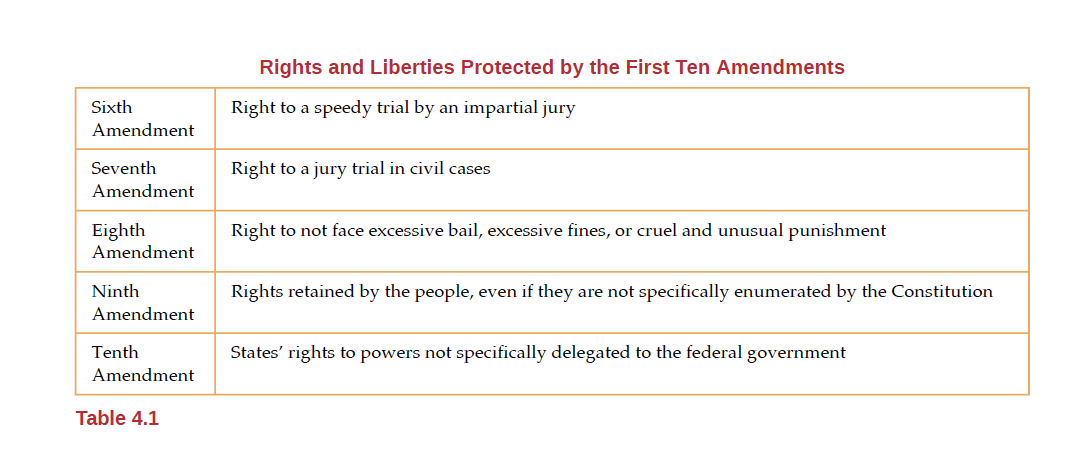 [Speaker Notes: Read about the case Barron v. Baltimore and the Fourteenth Amendment in the text for more information about the relationship between Bill of Rights and state power]
The Bill of Rights
…Can broadly be divided into 3 categories

The First, Second, Third, and Fourth Amendments protect basic individual freedoms; 

The Fourth (partly), Fifth, Sixth, Seventh, and Eighth protect people suspected or accused of criminal activity; 

The Ninth and Tenth, are consistent with the framers’ view that the Bill of Rights is not necessarily an exhaustive list of all the rights people have
The First Amendment
The First Amendment guarantees religious freedoms and the right to express your views in public. 

“Congress shall make no law respecting an establishment of religion, or prohibiting the free exercise thereof; or abridging the freedom of speech, or of the press; or the right of the people peaceably to assemble, and to petition the Government for a redress of grievances.”

Given the broad scope of this amendment, it is helpful to break it into its two major parts.
The First Amendment
The first portion deals with religious freedom. 

It protects people from having a set of religious beliefs imposed on them by the government (establishment clause) and protects people from having their own religious beliefs restricted by government authorities (free exercise clause).

This is in contrast to most countries at the time. 
But, here most of the citizens were Protestant Christians 
In the late 1800s, some states passed laws forbidding government aid to religious schools in reaction to Catholic immigration
Thomas Jefferson said the establishment clause imposed, “a wall of separation between church and state.”

The issue of prayer in public schools is controversial because it brings the two religious liberty clauses into conflict
[Speaker Notes: But it’s not that this is always clear or straightforward. 
Some laws that may appear to establish certain religious practices are allowed, for example religiously inspired blue laws that limit working hours/days or alcohol sales on Sundays. 

Courts allow “In God We Trust,” on money and “under God” in the Pledgeof Allegiance—a change that came about during the early years of the Cold War as a means of contrasting the United States with the “godless” Soviet Union.

In Oklahoma, the courts ordered the removal of a Ten Commandments sculpture at the state capitol when other groups, including Satanists and the Church of the Flying Spaghetti Monster, attempted to get their own sculptures allowed there, though The Ten Commandments are prominently displayed on the grounds of the Texas State Capitol in Austin]
Freedom of Expression
 Although the remainder of the First Amendment protects four distinct rights—free speech, press,
assembly, and petition—we generally think of these rights today as encompassing a right to freedom of
expression, particularly since the world’s technological evolution has blurred the lines between oral and
written communication (i.e., speech and press) in the centuries since the First Amendment was written and
adopted.
Controversies over freedom of expression were rare until the 1900s, even though government censorship
was quite common. 
Censorship reached its height during World War I. The United States was swept up in two waves of
hysteria. 
Americans who vocally supported the communist cause or opposed the war often found themselves in
jail. In Schenck v. United States , the Supreme Court ruled that people encouraging young men to dodge
the draft could be imprisoned for doing so, arguing that recommending that people disobey the law was
tantamount to “falsely shouting fire in a theatre and causing a panic” and thus presented a “clear and
present danger” to public order.
 Similarly, communists and other revolutionary anarchists and socialists during the Red Scare after the war were prosecuted under various state and federal laws for supporting
the forceful or violent overthrow of government. This general approach to political speech remained in place for the next fifty years.
In the 1960s, however, the Supreme Court’s rulings on free expression became more liberal, in response
to the Vietnam War and the growing antiwar movement. In a 1969 case involving the Ku Klux Klan, Brandenburg v. Ohio , the Supreme Court found that only speech or writing that constituted a direct call or plan to imminent lawless action, an illegal act in the immediate future, could be suppressed; the mere advocacy of a hypothetical revolution was not enough.
  The Supreme Court also found that various forms
of symbolic speech —wearing clothing like an armband that carried a political symbol or raising a fist in
the air, for example—were subject to the same protections as written and spoken communication.

Freedom of the press is an important component of the right to free expression as well. In Near v. Minnesota ,
an early case regarding press freedoms, the Supreme Court ruled that the government generally could not
engage in prior restraint ; that is, states and the federal government could not in advance prohibit someone
from publishing something without a very compelling reason.
 
This standard was reinforced in 1971 in the Pentagon Papers case, in which the Supreme Court found that the government could not prohibit the New York Times  and Washington Post  newspapers from publishing the Pentagon Papers.  These papers included materials from a secret history of the Vietnam War that had been compiled by the military.

More specifically, the papers were compiled at the request of Secretary of Defense Robert McNamara and provided a study of U.S. political and military involvement in Vietnam from 1945 to 1967. Daniel Ellsberg famously released passages of the Papers to the press to show that the United States had secretly enlarged the scope of the war by bombing Cambodia and Laos among other deeds while lying to the American public about doing so.
Although people who leak secret information to the media can still be prosecuted and punished, this does not generally extend to reporters and news outlets that pass that information on to the public. The Edward Snowden case is another good case in point. Snowden himself, rather than those involved in promoting the information that he shared, is the object of criminal prosecution.

Furthermore, the courts have recognized that government officials and other public figures might try to silence press criticism and avoid unfavorable news coverage by threatening a lawsuit for defamation of character. In the 1964 New York Times v. Sullivan  case, the Supreme Court decided that public figures needed to demonstrate not only that a negative press statement about them was untrue but also that the statement was published or made with either malicious intent or “reckless disregard” for the truth.

 This ruling made it much harder for politicians to silence potential critics or to bankrupt their political opponents through the courts. The right to freedom of expression is not absolute; several key restrictions limit our ability to speak or publish opinions under certain circumstances. We have seen that the Constitution protects most forms of offensive and unpopular expression, particularly political speech; however, incitement  of a criminal act, “fighting words,” and genuine threats are not protected. So, for example, you can’t point at someone
in front of an angry crowd and shout, “Let’s beat up that guy!” And the Supreme Court has allowed laws that ban threatening symbolic speech, such as burning a cross on the lawn of an African American family’s home (Figure 4.10 ).29  Finally, as we’ve just seen, defamation of character—whether in written
form (libel) or spoken form (slander)—is not protected by the First Amendment, so people who are subject
to false accusations can sue to recover damages, although criminal prosecutions of libel and slander are
uncommon.
Figure 4.10 The Supreme Court has allowed laws that ban threatening symbolic speech, such as burning crosses
on the lawns of African American families, an intimidation tactic used by the Ku Klux Klan, pictured here at a meeting
in Gainesville, Florida, on December 31, 1922.

Another key exception to the right to freedom of expression is obscenity, acts or statements that are extremely offensive under current societal standards. Defining obscenity has been something of a challenge for the courts; Supreme Court Justice Potter Stewart famously said of obscenity, “I know it when I see it.”

The courts have allowed censorship of less-than-obscene content when it is broadcast over the airwaves, particularly when it is available for anyone to receive. 
But technology has created new avenues for obscene material to be disseminated.
The Children’s Internet Protection Act, however, requires K–12 schools and public libraries receiving Internet access using special E-rate discounts to filter or block access to obscene material and other material deemed harmful to minors, with certain exceptions.
The courts have also allowed laws that forbid or compel certain forms of expression by businesses, such as using false or misleading statements. 

Furthermore, the courts have ruled that, although public school officials are government actors, the First Amendment freedom of expression rights of children attending public schools are somewhat limited.

Free expression includes the right to assemble peaceably and the right to petition government officials.
This right even extends to members of groups whose views most people find abhorrent, such as American Nazis and the vehemently anti-gay Westboro Baptist Church, whose members have become known for their protests at the funerals of U.S. soldiers who have died fighting in the war on terror. 

Free expression—although a broad right—is subject to certain constraints to balance it against the interests of public order. In particular, the nature, place, and timing of protests—but not their substantive content—are subject to reasonable limits. The courts have ruled that while people may peaceably assemble
in a place that is a public forum, not all public property is a public forum. Rallies and protests on land that has other dedicated uses, such as roads and highways, can be limited to
groups that have secured a permit in advance, and those organizing large gatherings may be required to
give sufficient notice so government authorities can ensure there is enough security available. However,
any such regulation must be viewpoint-neutral; the government may not treat one group differently than
another because of its opinions or beliefs. 

Finally, there have been controversial situations in which government agencies have established free-speech zones for protesters during political conventions, presidential visits, and international meetings in areas that are arguably selected to minimize their public audience or to ensure that the subjects of the protests do not have to encounter the protesters.
The First Amendment
The Free Exercise Clause limits the ability of the government to control or restrict religious practices. 

Get in pairs. Roll the die until you get a 1, 2, or 3. 
Then answer the question with your partner. 

1. Should a Jewish police officer who strictly observes Shabbat be compelled to work on a Friday night or during the day on Saturday? What if the general law or rule in question is not applied equally to everyone?

2. Should a Jehovah’s Witness have to recite the pledge or salute the flag, or be prevented from going door to door to proselytize?  

3. Should a conscientious objector (who claims the right to refuse to perform military service on the grounds of freedom of thought, conscience, or religion) avoid the draft?
Freedom of Expression
 Although the remainder of the First Amendment protects four distinct rights—free speech, press,
assembly, and petition—we generally think of these rights today as encompassing a right to freedom of
expression, particularly since the world’s technological evolution has blurred the lines between oral and
written communication (i.e., speech and press) in the centuries since the First Amendment was written and
adopted.
Controversies over freedom of expression were rare until the 1900s, even though government censorship
was quite common. 
Censorship reached its height during World War I. The United States was swept up in two waves of
hysteria. 
Americans who vocally supported the communist cause or opposed the war often found themselves in
jail. In Schenck v. United States , the Supreme Court ruled that people encouraging young men to dodge
the draft could be imprisoned for doing so, arguing that recommending that people disobey the law was
tantamount to “falsely shouting fire in a theatre and causing a panic” and thus presented a “clear and
present danger” to public order.
 Similarly, communists and other revolutionary anarchists and socialists during the Red Scare after the war were prosecuted under various state and federal laws for supporting
the forceful or violent overthrow of government. This general approach to political speech remained in place for the next fifty years.
In the 1960s, however, the Supreme Court’s rulings on free expression became more liberal, in response
to the Vietnam War and the growing antiwar movement. In a 1969 case involving the Ku Klux Klan, Brandenburg v. Ohio , the Supreme Court found that only speech or writing that constituted a direct call or plan to imminent lawless action, an illegal act in the immediate future, could be suppressed; the mere advocacy of a hypothetical revolution was not enough.
  The Supreme Court also found that various forms
of symbolic speech —wearing clothing like an armband that carried a political symbol or raising a fist in
the air, for example—were subject to the same protections as written and spoken communication.

Freedom of the press is an important component of the right to free expression as well. In Near v. Minnesota ,
an early case regarding press freedoms, the Supreme Court ruled that the government generally could not
engage in prior restraint ; that is, states and the federal government could not in advance prohibit someone
from publishing something without a very compelling reason.
 
This standard was reinforced in 1971 in the Pentagon Papers case, in which the Supreme Court found that the government could not prohibit the New York Times  and Washington Post  newspapers from publishing the Pentagon Papers.  These papers included materials from a secret history of the Vietnam War that had been compiled by the military.

More specifically, the papers were compiled at the request of Secretary of Defense Robert McNamara and provided a study of U.S. political and military involvement in Vietnam from 1945 to 1967. Daniel Ellsberg famously released passages of the Papers to the press to show that the United States had secretly enlarged the scope of the war by bombing Cambodia and Laos among other deeds while lying to the American public about doing so.
Although people who leak secret information to the media can still be prosecuted and punished, this does not generally extend to reporters and news outlets that pass that information on to the public. The Edward Snowden case is another good case in point. Snowden himself, rather than those involved in promoting the information that he shared, is the object of criminal prosecution.

Furthermore, the courts have recognized that government officials and other public figures might try to silence press criticism and avoid unfavorable news coverage by threatening a lawsuit for defamation of character. In the 1964 New York Times v. Sullivan  case, the Supreme Court decided that public figures needed to demonstrate not only that a negative press statement about them was untrue but also that the statement was published or made with either malicious intent or “reckless disregard” for the truth.

 This ruling made it much harder for politicians to silence potential critics or to bankrupt their political opponents through the courts. The right to freedom of expression is not absolute; several key restrictions limit our ability to speak or publish opinions under certain circumstances. We have seen that the Constitution protects most forms of offensive and unpopular expression, particularly political speech; however, incitement  of a criminal act, “fighting words,” and genuine threats are not protected. So, for example, you can’t point at someone
in front of an angry crowd and shout, “Let’s beat up that guy!” And the Supreme Court has allowed laws that ban threatening symbolic speech, such as burning a cross on the lawn of an African American family’s home (Figure 4.10 ).29  Finally, as we’ve just seen, defamation of character—whether in written
form (libel) or spoken form (slander)—is not protected by the First Amendment, so people who are subject
to false accusations can sue to recover damages, although criminal prosecutions of libel and slander are
uncommon.
Figure 4.10 The Supreme Court has allowed laws that ban threatening symbolic speech, such as burning crosses
on the lawns of African American families, an intimidation tactic used by the Ku Klux Klan, pictured here at a meeting
in Gainesville, Florida, on December 31, 1922.

Another key exception to the right to freedom of expression is obscenity, acts or statements that are extremely offensive under current societal standards. Defining obscenity has been something of a challenge for the courts; Supreme Court Justice Potter Stewart famously said of obscenity, “I know it when I see it.”

The courts have allowed censorship of less-than-obscene content when it is broadcast over the airwaves, particularly when it is available for anyone to receive. 
But technology has created new avenues for obscene material to be disseminated.
The Children’s Internet Protection Act, however, requires K–12 schools and public libraries receiving Internet access using special E-rate discounts to filter or block access to obscene material and other material deemed harmful to minors, with certain exceptions.
The courts have also allowed laws that forbid or compel certain forms of expression by businesses, such as using false or misleading statements. 

Furthermore, the courts have ruled that, although public school officials are government actors, the First Amendment freedom of expression rights of children attending public schools are somewhat limited.

Free expression includes the right to assemble peaceably and the right to petition government officials.
This right even extends to members of groups whose views most people find abhorrent, such as American Nazis and the vehemently anti-gay Westboro Baptist Church, whose members have become known for their protests at the funerals of U.S. soldiers who have died fighting in the war on terror. 

Free expression—although a broad right—is subject to certain constraints to balance it against the interests of public order. In particular, the nature, place, and timing of protests—but not their substantive content—are subject to reasonable limits. The courts have ruled that while people may peaceably assemble
in a place that is a public forum, not all public property is a public forum. Rallies and protests on land that has other dedicated uses, such as roads and highways, can be limited to
groups that have secured a permit in advance, and those organizing large gatherings may be required to
give sufficient notice so government authorities can ensure there is enough security available. However,
any such regulation must be viewpoint-neutral; the government may not treat one group differently than
another because of its opinions or beliefs. 

Finally, there have been controversial situations in which government agencies have established free-speech zones for protesters during political conventions, presidential visits, and international meetings in areas that are arguably selected to minimize their public audience or to ensure that the subjects of the protests do not have to encounter the protesters.
The First Amendment
It should be noted that people’s religious beliefs do not exempt them from the general laws against polygamy, drug use and human sacrifice.
Freedom of Expression
 Although the remainder of the First Amendment protects four distinct rights—free speech, press,
assembly, and petition—we generally think of these rights today as encompassing a right to freedom of
expression, particularly since the world’s technological evolution has blurred the lines between oral and
written communication (i.e., speech and press) in the centuries since the First Amendment was written and
adopted.
Controversies over freedom of expression were rare until the 1900s, even though government censorship
was quite common. 
Censorship reached its height during World War I. The United States was swept up in two waves of
hysteria. 
Americans who vocally supported the communist cause or opposed the war often found themselves in
jail. In Schenck v. United States , the Supreme Court ruled that people encouraging young men to dodge
the draft could be imprisoned for doing so, arguing that recommending that people disobey the law was
tantamount to “falsely shouting fire in a theatre and causing a panic” and thus presented a “clear and
present danger” to public order.
 Similarly, communists and other revolutionary anarchists and socialists during the Red Scare after the war were prosecuted under various state and federal laws for supporting
the forceful or violent overthrow of government. This general approach to political speech remained in place for the next fifty years.
In the 1960s, however, the Supreme Court’s rulings on free expression became more liberal, in response
to the Vietnam War and the growing antiwar movement. In a 1969 case involving the Ku Klux Klan, Brandenburg v. Ohio , the Supreme Court found that only speech or writing that constituted a direct call or plan to imminent lawless action, an illegal act in the immediate future, could be suppressed; the mere advocacy of a hypothetical revolution was not enough.
  The Supreme Court also found that various forms
of symbolic speech —wearing clothing like an armband that carried a political symbol or raising a fist in
the air, for example—were subject to the same protections as written and spoken communication.

Freedom of the press is an important component of the right to free expression as well. In Near v. Minnesota ,
an early case regarding press freedoms, the Supreme Court ruled that the government generally could not
engage in prior restraint ; that is, states and the federal government could not in advance prohibit someone
from publishing something without a very compelling reason.
 
This standard was reinforced in 1971 in the Pentagon Papers case, in which the Supreme Court found that the government could not prohibit the New York Times  and Washington Post  newspapers from publishing the Pentagon Papers.  These papers included materials from a secret history of the Vietnam War that had been compiled by the military.

More specifically, the papers were compiled at the request of Secretary of Defense Robert McNamara and provided a study of U.S. political and military involvement in Vietnam from 1945 to 1967. Daniel Ellsberg famously released passages of the Papers to the press to show that the United States had secretly enlarged the scope of the war by bombing Cambodia and Laos among other deeds while lying to the American public about doing so.
Although people who leak secret information to the media can still be prosecuted and punished, this does not generally extend to reporters and news outlets that pass that information on to the public. The Edward Snowden case is another good case in point. Snowden himself, rather than those involved in promoting the information that he shared, is the object of criminal prosecution.

Furthermore, the courts have recognized that government officials and other public figures might try to silence press criticism and avoid unfavorable news coverage by threatening a lawsuit for defamation of character. In the 1964 New York Times v. Sullivan  case, the Supreme Court decided that public figures needed to demonstrate not only that a negative press statement about them was untrue but also that the statement was published or made with either malicious intent or “reckless disregard” for the truth.

 This ruling made it much harder for politicians to silence potential critics or to bankrupt their political opponents through the courts. The right to freedom of expression is not absolute; several key restrictions limit our ability to speak or publish opinions under certain circumstances. We have seen that the Constitution protects most forms of offensive and unpopular expression, particularly political speech; however, incitement  of a criminal act, “fighting words,” and genuine threats are not protected. So, for example, you can’t point at someone
in front of an angry crowd and shout, “Let’s beat up that guy!” And the Supreme Court has allowed laws that ban threatening symbolic speech, such as burning a cross on the lawn of an African American family’s home (Figure 4.10 ).29  Finally, as we’ve just seen, defamation of character—whether in written
form (libel) or spoken form (slander)—is not protected by the First Amendment, so people who are subject
to false accusations can sue to recover damages, although criminal prosecutions of libel and slander are
uncommon.
Figure 4.10 The Supreme Court has allowed laws that ban threatening symbolic speech, such as burning crosses
on the lawns of African American families, an intimidation tactic used by the Ku Klux Klan, pictured here at a meeting
in Gainesville, Florida, on December 31, 1922.

Another key exception to the right to freedom of expression is obscenity, acts or statements that are extremely offensive under current societal standards. Defining obscenity has been something of a challenge for the courts; Supreme Court Justice Potter Stewart famously said of obscenity, “I know it when I see it.”

The courts have allowed censorship of less-than-obscene content when it is broadcast over the airwaves, particularly when it is available for anyone to receive. 
But technology has created new avenues for obscene material to be disseminated.
The Children’s Internet Protection Act, however, requires K–12 schools and public libraries receiving Internet access using special E-rate discounts to filter or block access to obscene material and other material deemed harmful to minors, with certain exceptions.
The courts have also allowed laws that forbid or compel certain forms of expression by businesses, such as using false or misleading statements. 

Furthermore, the courts have ruled that, although public school officials are government actors, the First Amendment freedom of expression rights of children attending public schools are somewhat limited.

Free expression includes the right to assemble peaceably and the right to petition government officials.
This right even extends to members of groups whose views most people find abhorrent, such as American Nazis and the vehemently anti-gay Westboro Baptist Church, whose members have become known for their protests at the funerals of U.S. soldiers who have died fighting in the war on terror. 

Free expression—although a broad right—is subject to certain constraints to balance it against the interests of public order. In particular, the nature, place, and timing of protests—but not their substantive content—are subject to reasonable limits. The courts have ruled that while people may peaceably assemble
in a place that is a public forum, not all public property is a public forum. Rallies and protests on land that has other dedicated uses, such as roads and highways, can be limited to
groups that have secured a permit in advance, and those organizing large gatherings may be required to
give sufficient notice so government authorities can ensure there is enough security available. However,
any such regulation must be viewpoint-neutral; the government may not treat one group differently than
another because of its opinions or beliefs. 

Finally, there have been controversial situations in which government agencies have established free-speech zones for protesters during political conventions, presidential visits, and international meetings in areas that are arguably selected to minimize their public audience or to ensure that the subjects of the protests do not have to encounter the protesters.
The First Amendment
Deciding whether a religious belief can trump laws or policies has been a challenge for the Supreme Court. 

Over time the Court established the Sherbert test: government must show there is a very good reason for the law in question and that the law was the only feasible way of achieving that goal. 
It put the burden on the government and made it difficult for the federal and state governments to enforce laws against individuals that would infringe upon their religious beliefs.
In the 1990 “peyote case” the Supreme Court ruled that the “compelling governmental interest” standard should not apply; 
This decision replaced the Sherbert test with one that allowed more government regulation of religious practices, which worried some believers. 

In 1993 Congress passed the Religious Freedom Restoration Act (RFRA). Since 1990, 21 states have passed state RFRAs that include the Sherbert test and 11 states have enshrined the Sherbert test’s compelling governmental interest interpretation of the free exercise clause into state law.
Freedom of Expression
 Although the remainder of the First Amendment protects four distinct rights—free speech, press,
assembly, and petition—we generally think of these rights today as encompassing a right to freedom of
expression, particularly since the world’s technological evolution has blurred the lines between oral and
written communication (i.e., speech and press) in the centuries since the First Amendment was written and
adopted.
Controversies over freedom of expression were rare until the 1900s, even though government censorship
was quite common. 
Censorship reached its height during World War I. The United States was swept up in two waves of
hysteria. 
Americans who vocally supported the communist cause or opposed the war often found themselves in
jail. In Schenck v. United States , the Supreme Court ruled that people encouraging young men to dodge
the draft could be imprisoned for doing so, arguing that recommending that people disobey the law was
tantamount to “falsely shouting fire in a theatre and causing a panic” and thus presented a “clear and
present danger” to public order.
 Similarly, communists and other revolutionary anarchists and socialists during the Red Scare after the war were prosecuted under various state and federal laws for supporting
the forceful or violent overthrow of government. This general approach to political speech remained in place for the next fifty years.
In the 1960s, however, the Supreme Court’s rulings on free expression became more liberal, in response
to the Vietnam War and the growing antiwar movement. In a 1969 case involving the Ku Klux Klan, Brandenburg v. Ohio , the Supreme Court found that only speech or writing that constituted a direct call or plan to imminent lawless action, an illegal act in the immediate future, could be suppressed; the mere advocacy of a hypothetical revolution was not enough.
  The Supreme Court also found that various forms
of symbolic speech —wearing clothing like an armband that carried a political symbol or raising a fist in
the air, for example—were subject to the same protections as written and spoken communication.

Freedom of the press is an important component of the right to free expression as well. In Near v. Minnesota ,
an early case regarding press freedoms, the Supreme Court ruled that the government generally could not
engage in prior restraint ; that is, states and the federal government could not in advance prohibit someone
from publishing something without a very compelling reason.
 
This standard was reinforced in 1971 in the Pentagon Papers case, in which the Supreme Court found that the government could not prohibit the New York Times  and Washington Post  newspapers from publishing the Pentagon Papers.  These papers included materials from a secret history of the Vietnam War that had been compiled by the military.

More specifically, the papers were compiled at the request of Secretary of Defense Robert McNamara and provided a study of U.S. political and military involvement in Vietnam from 1945 to 1967. Daniel Ellsberg famously released passages of the Papers to the press to show that the United States had secretly enlarged the scope of the war by bombing Cambodia and Laos among other deeds while lying to the American public about doing so.
Although people who leak secret information to the media can still be prosecuted and punished, this does not generally extend to reporters and news outlets that pass that information on to the public. The Edward Snowden case is another good case in point. Snowden himself, rather than those involved in promoting the information that he shared, is the object of criminal prosecution.

Furthermore, the courts have recognized that government officials and other public figures might try to silence press criticism and avoid unfavorable news coverage by threatening a lawsuit for defamation of character. In the 1964 New York Times v. Sullivan  case, the Supreme Court decided that public figures needed to demonstrate not only that a negative press statement about them was untrue but also that the statement was published or made with either malicious intent or “reckless disregard” for the truth.

 This ruling made it much harder for politicians to silence potential critics or to bankrupt their political opponents through the courts. The right to freedom of expression is not absolute; several key restrictions limit our ability to speak or publish opinions under certain circumstances. We have seen that the Constitution protects most forms of offensive and unpopular expression, particularly political speech; however, incitement  of a criminal act, “fighting words,” and genuine threats are not protected. So, for example, you can’t point at someone
in front of an angry crowd and shout, “Let’s beat up that guy!” And the Supreme Court has allowed laws that ban threatening symbolic speech, such as burning a cross on the lawn of an African American family’s home (Figure 4.10 ).29  Finally, as we’ve just seen, defamation of character—whether in written
form (libel) or spoken form (slander)—is not protected by the First Amendment, so people who are subject
to false accusations can sue to recover damages, although criminal prosecutions of libel and slander are
uncommon.
Figure 4.10 The Supreme Court has allowed laws that ban threatening symbolic speech, such as burning crosses
on the lawns of African American families, an intimidation tactic used by the Ku Klux Klan, pictured here at a meeting
in Gainesville, Florida, on December 31, 1922.

Another key exception to the right to freedom of expression is obscenity, acts or statements that are extremely offensive under current societal standards. Defining obscenity has been something of a challenge for the courts; Supreme Court Justice Potter Stewart famously said of obscenity, “I know it when I see it.”

The courts have allowed censorship of less-than-obscene content when it is broadcast over the airwaves, particularly when it is available for anyone to receive. 
But technology has created new avenues for obscene material to be disseminated.
The Children’s Internet Protection Act, however, requires K–12 schools and public libraries receiving Internet access using special E-rate discounts to filter or block access to obscene material and other material deemed harmful to minors, with certain exceptions.
The courts have also allowed laws that forbid or compel certain forms of expression by businesses, such as using false or misleading statements. 

Furthermore, the courts have ruled that, although public school officials are government actors, the First Amendment freedom of expression rights of children attending public schools are somewhat limited.

Free expression includes the right to assemble peaceably and the right to petition government officials.
This right even extends to members of groups whose views most people find abhorrent, such as American Nazis and the vehemently anti-gay Westboro Baptist Church, whose members have become known for their protests at the funerals of U.S. soldiers who have died fighting in the war on terror. 

Free expression—although a broad right—is subject to certain constraints to balance it against the interests of public order. In particular, the nature, place, and timing of protests—but not their substantive content—are subject to reasonable limits. The courts have ruled that while people may peaceably assemble
in a place that is a public forum, not all public property is a public forum. Rallies and protests on land that has other dedicated uses, such as roads and highways, can be limited to
groups that have secured a permit in advance, and those organizing large gatherings may be required to
give sufficient notice so government authorities can ensure there is enough security available. However,
any such regulation must be viewpoint-neutral; the government may not treat one group differently than
another because of its opinions or beliefs. 

Finally, there have been controversial situations in which government agencies have established free-speech zones for protesters during political conventions, presidential visits, and international meetings in areas that are arguably selected to minimize their public audience or to ensure that the subjects of the protests do not have to encounter the protesters.
The First Amendment
Should these rights extend to businesses? 

Burwell v. Hobby Lobby (2014): the Hobby Lobby founder, David Green, is a devout fundamentalist Christian whose beliefs include opposition to abortion and contraception.

He objected to a provision of the Patient Protection and Affordable Care Act (ACA or Obamacare) requiring employer-backed insurance plans to include no charge access to the morning-after pill.

Based in part on the federal RFRA, the Supreme Court agreed 5–4 with Hobby Lobby’s position, saying closely held businesses did not have to provide employees free access to emergency contraception or other birth control if doing so would violate the religious beliefs of the business’ owners.
The First Amendment
Freedom of Expression

 Although the remainder of the First Amendment protects four distinct rights—free speech, press, assembly, and petition—we generally think of these as being about a right to freedom of expression

Controversies over freedom of expression were rare until the 1900s, even though government censorship was quite common. 

In response to the World Wars and the threat of communism, expression was limited and people could find themselves jailed for promoting pro-German or pro-Communist sentiments. 

In the 1960s the Supreme Court’s rulings on free expression became more liberal in response to the growing antiwar movement.
The First Amendment
Freedom of the press 

In Near v. Minnesota the Supreme Court ruled that the government could not engage in prior restraint (prohibit someone from publishing something without a very compelling reason)

Pentagon Papers (1971) the Supreme Court found that the government could not prohibit the New York Times  and Washington Post from publishing this secret history of the Vietnam War that had been compiled by the military and hidden from the public, then leaked. (See The Post film)

People who leak secret information can be prosecuted and punished, but media that pass that information on to the public are often not (e.g., Edward Snowden)
The First Amendment
Freedom of the press 

Government officials and public figures might try to silence press criticism and avoid unfavorable news coverage by threatening a lawsuit for defamation of character. 

New York Times v. Sullivan (1964) the Court decided that public figures needed to demonstrate not only that a negative press statement about them was untrue but also that the statement was published or made with either malicious intent or “reckless disregard” for the truth.

 This ruling made it much harder for politicians to silence potential critics or to bankrupt their political opponents through the courts.
The First Amendment
The right to freedom of expression is not absolute

The Constitution protects speech, but incitement  of a criminal act, “fighting words,” and genuine threats are not protected. 

The Supreme Court has allowed laws that ban threatening symbolic speech (burning a cross on a family’s lawn)

Defamation of character—whether in written form (libel) or spoken form (slander)—is not protected by the First Amendment

Another key exception is obscenity, acts or statements that are extremely offensive under current societal standards. 

But defining obscenity is problematic.
The First Amendment
Supreme Court Justice Potter Stewart famously said of obscenity, “I know it when I see it.”
But what we consider to be obscene varies by the individual, over time and even regionally. 

The courts have allowed censorship of less-than-obscene content when it is broadcast over public airwaves (TV and radio). 
Janet Jackson (CBS)  vs. Schindler’s List (NBC)

The internet has created new avenues for obscene material to be disseminated.
The Children’s Internet Protection Act requires K–12 schools and public libraries receiving special E-rate discounts for internet to block access to material deemed harmful to minors, with certain exceptions.
[Speaker Notes: The courts have also allowed laws that forbid or compel certain forms of expression by businesses, such as using false or misleading statements. 

Furthermore, the courts have ruled that, although public school officials are government actors, the First Amendment freedom of expression rights of children attending public schools are somewhat limited.]
The First Amendment
Free expression includes the right to assemble peaceably and the right to petition government officials.

We think this is so important that we allow groups to assemble whose views most people find abhorrent (American Nazis, Westboro Baptist Church)

Free expression is subject to certain constraints– the nature, place, and timing of protests, but not their content.

The government may not treat one group differently than another because of its opinions or beliefs. 

Free-speech zones for political conventions, presidential visits, and international meetings in areas arguably selected to minimize their public audience or keep protesters separate are controversial
The Second Amendment
“A well regulated Militia, being necessary to the security of a free State, the right of the people to keep and bear Arms, shall not be infringed.”

Very controversial

Is this amendment merely a protection of the right of the states to organize and arm a “well regulated militia” for civil defense, or is it a protection of a “right of the people” as a whole to individually bear arms?
The third Amendment
“No Soldier shall, in time of peace be quartered in any house, without the consent of the Owner, nor in time of war, but in a manner to be prescribed by law.”

Most people consider this provision obsolete and unimportant. 

We can think of the Third Amendment as reflecting a broader idea that our homes lie within a “zone of privacy” that government officials should not violate unless absolutely necessary.
The fourth Amendment
“The right of the people to be secure in their persons, houses, papers, and effects, against unreasonable searches and seizures, shall not be violated, and no Warrants shall issue, but upon probable cause, supported by Oath or affirmation, and particularly describing the place to be
searched, and the persons or things to be seized.”

It limits searches (efforts to locate documents and contraband) and seizures (taking these items by the government for use as evidence in a criminal prosecution or, in the case of a person, the detention or taking of the person into custody).

Police or the government must obtain a warrant
The fourth Amendment
Limited in many ways:

in situations where a person can be said to lack a “reasonable expectation of privacy” outside the home, 
if the owner or renter consents to the search, 
if there is a reasonable expectation that evidence may be destroyed or tampered with before a warrant can be issued, 
 if the items in question are in plain view of government officials
police do not generally need a warrant to search the passenger compartment of a car or to search people entering the United States from another country.
Police do not need enough evidence to secure a conviction, but they must demonstrate probable cause to believe a crime has been committed or evidence will be found.
[Speaker Notes: What happens if the police conduct an illegal search or seizure without a warrant and find evidence of a
crime? In the 1961 Supreme Court case Mapp v. Ohio, the court decided that evidence obtained without a
warrant that didn’t fall under one of the exceptions mentioned above could not be used as evidence in a
state criminal trial, giving rise to the broad application of what is known as the exclusionary rule, which
was first established in 1914 on a federal level in Weeks v. United States.39 The exclusionary rule doesn’t
just apply to evidence found or to items or people seized without a warrant (or falling under an exception
noted above); it also applies to any evidence developed or discovered as a result of the illegal search or
seizure.
For example, if police search your home without a warrant, find bank statements showing large cash
deposits on a regular basis, and discover you are engaged in some other crime in which they were
previously unaware (e.g., blackmail, drugs, or prostitution), not only can they not use the bank statements
as evidence of criminal activity—they also can’t prosecute you for the crimes they discovered during the
illegal search. This extension of the exclusionary rule is sometimes called the “fruit of the poisonous tree,”
because just as the metaphorical tree (i.e., the original search or seizure) is poisoned, so is anything that
grows out of it.40
The requirement of probable cause also applies to arrest warrants. A person cannot generally be detained
by police or taken into custody without a warrant, although most states allow police to arrest someone
suspected of a felony crime without a warrant so long as probable cause exists, and police can arrest people
for minor crimes or misdemeanors they have witnessed themselves.]
The fifth Amendment
“No person shall be held to answer for a capital, or otherwise infamous crime, unless on a presentment or indictment of a Grand Jury, except in cases arising in the land or naval forces, or in the Militia, when in actual service in time of War or public danger; nor shall any person be subject for the same offence to be twice put in jeopardy of life or limb; nor shall be compelled in any criminal case to be a witness against himself, nor be deprived of life, liberty, or property,
without due process of law; nor shall private property be taken for public use, without just compensation.”
The fifth Amendment
Serious crimes be prosecuted only after an indictment has been issued by a grand jury. 
Exceptions: 
applies only to felonies; 
less serious crimes can be tried without a grand jury proceeding. 
Also, this does not  apply to the states which instead require a judge to hold a preliminary hearing to decide whether there is enough evidence to hold a full trial. 
Members of the armed forces who are accused of crimes are not entitled to a grand jury proceeding
The fifth Amendment
The Fifth Amendment also protects individuals against double jeopardy (you can’t be prosecuted twice for the same crime) 
Can be tried again at a different level. Example: the LA police officers who beat Rodney King were acquitted at the state but convicted at the federal level. 
Can be tried as both civil and criminal. Example: OJ Simpson was acquitted in criminal court was found responsible in criminal court. 
The Fifth Amendment protects us against self-incrimination, aka taking or pleading the Fifth.
Must be informed of rights via the Miranda warning
The fifth Amendment
The Fifth Amendment prohibits the federal government from depriving people of their “life, liberty, or property, without due process of law.” 


Citizens cannot be detained, their freedom limited, or their property taken arbitrarily or on a whim by police or other government officials.
[Speaker Notes: The takings clause  says that “private property [cannot] be taken for public use, without just compensation.” This provision, along with the due process clause’s provisions limiting the taking of property, can be viewed as a protection of individuals’ economic liberty : their right to obtain, use, and trade tangible and intangible property for their own benefit. For example, you have the right to trade your knowledge, skills, and labor for money through work or the use of your property, or trade money or goods for other things of value, such as
clothing, housing, education, or food.]
The Sixth Amendment
“In all criminal prosecutions, the accused shall enjoy the right to a speedy and public trial, by an impartial jury of the State and district wherein the crime shall have been committed, which district shall have been previously ascertained by law, and to be informed of the nature and cause of the accusation; to be confronted with the witnesses against him; to have compulsory process for obtaining witnesses in his favor, and to have the Assistance of Counsel for his
defence [sic].”
The Sixth Amendment
Guarantees:
the right to have a speedy, public trial by an impartial jury 

the right of those accused of crimes to present witnesses in their own defense and to confront and cross-examine witnesses presented by the prosecution

the right of those accused of crimes to have the assistance of an attorney in their defense
The Seventh Amendment
“In Suits at common law, where the value in controversy shall exceed twenty dollars, the right of trial by jury shall be preserved, and no fact tried by a jury, shall be otherwise re-examined in any Court of the United States, than according to the rules of the common law.”

Because of this provision, all trials in civil cases must take place before a jury unless both sides waive their right to a jury trial. 

In many states, civil disputes—particularly those involving small sums of money, which may be heard by a dedicated small claims court—need not be tried in front of a jury and may instead be decided by a judge working alone.
The eighth Amendment
“Excessive bail shall not be required, nor excessive fines imposed, nor cruel and unusual punishments inflicted.”

Bail is a payment that allows a person accused of a crime to be freed pending trial

People believed likely to flee or who represent a risk to the community while free may be denied bail and held until their trial takes place.

It is rare for bail to be successfully challenged for being excessive.
The eighth Amendment
What about the ban on cruel and unusual punishment? 

Various torturous forms of execution common in the past—drawing and quartering, burning people alive, and the like—are prohibited by this provision.
 There have been recent controversies over using lethal injections and firing squads 
The Supreme Court has never established a definitive test for what constitutes a cruel and unusual punishment
They have made limitations for defendants who have mental disabilities or who were under eighteen when they committed a crime.
The eighth Amendment
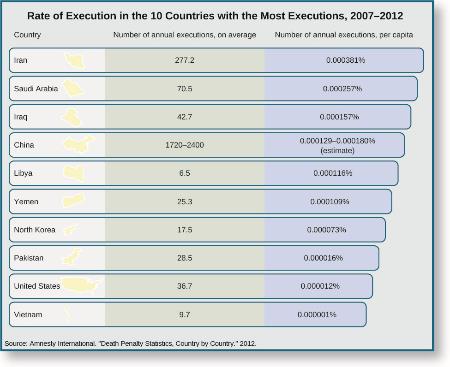 The United States is among the top ten countries with the most executions worldwide 
The reexamination of past cases through DNA evidence has revealed dozens in which people were wrongfully executed.
Seven states have abolished capital punishment since 2007
As of 2015, nineteen states and the District of Columbia no longer apply the death penalty in new cases, and several other states do not carry out executions despite sentencing people to death.
The ninth Amendment
“The enumeration in the Constitution, of certain rights, shall not be construed to deny or disparage others retained by the people.”

This was to ensure people would recognize that the listing of freedoms and rights in the Bill of Rights was not exhaustive

These rights “retained by the people” include the common-law and natural rights inherited from the laws, traditions, and past court decisions of England.
The tenth Amendment
“The powers not delegated to the United States by the Constitution, nor prohibited by it to the States, are reserved to the States respectively, or to the people.”

It restates what is made obvious elsewhere in the Constitution: the federal government has both enumerated and implied powers, but where the federal government does not (or chooses not to) exercise power, the states may do so.
The tenth Amendment
THE RIGHT TO PRIVACY
Although the term privacy does not appear in the Constitution or Bill of Rights, scholars have interpreted several Bill of Rights provisions as an indication that the founders sought to protect a common-law right to privacy as it would have been understood in the late eighteenth century: a right to be free of government intrusion into our personal life, particularly within the bounds of the home. 

Based on privacy, the Supreme Court has made decisions about the right to access to birth control, abortions, and to have the sexual partners of one’s choosing.
The tenth Amendment
THE RIGHT TO PRIVACY and technology
Cameras that photograph the license plate of passing cars and record them in a database, tracking the movements of law-abiding citizens. 
EZ Pass, GPS, smartphones: track our location on a daily basis. 
Metadata shares information about us with the government and companies
Drones
Cameras with facial recognition identify citizens 
With the right software, law enforcement and criminals can remotely activate a phone’s microphone and camera, effectively planting a bug without consent.

While after 9/11 the PATRIOT act reduced some of our expectations of privacy, this wasn’t the case in many European countries.
Key Terms
blue law
civil liberties
civil rights
common-law right
conscientious objector
double jeopardy
due process clause
eminent domain
establishment clause
exclusionary rule



free exercise clause
Miranda warning
obscenity
Patriot Act
plea bargain
prior restraint
probable cause
right to privacy
search warrant
self-incrimination
symbolic speech
Review Questions
Why was the Bill of Rights was added to the Constitution?
What’s the difference between civil liberties and civil rights.
The double jeopardy rule in the Bill of Rights forbids what?
What’s the difference between a criminal case and a civil case.
Critical thinking Questions
The framers of the Constitution were originally reluctant to include protections of civil liberties and rights in the Constitution. Do you think this would be the case if the Constitution were written today? Why or why not?
Which rights and freedoms for citizens do you think our government does a good job of protecting? Why? Which rights and freedoms could it better protect, and how?
How DO I STUDY?
Read the chapter
Attend class
Review the powerpoints
Take notes (recopying notes by hand is one effective way to learn material)
Quiz yourself using the questions at the end of the chapter